IP Video Phones Battle Card
© 2018 Grandstream Networks
Competitive Features
IP Video Phones Positioning
Multimedia experience combining, voice, video, web and apps in one phone

Built-in mega-pixel camera (720p 30fps)

Integrated Bluetooth (4.0 + EDR), and WiFi (802.11 b/g/n)

Runs on Android OS (4.2 on GXV3240 and 7.0 on GXV3370)

One of the few open Android IP Video Phones on the market complemented with a suite of market-leading features (Bluetooth, WiFi, touch screen, etc) to offer the most feature-rich and cost-competitive video IP phone on the market
More features and advanced technology for your money compared to other vendor offerings within this price range (Cisco, Polycom, Fanvil, Yealink )
Built for users seeking the power of video collaboration straight from their desktop, the GXV series of IP Video Phones from Grandstream provide video communication packed in one device. Through the AndroidTM integration, our IP Video Phones offer a multimedia experience that combines video, audio, web access and Android apps. They also come equipped with capacitive touch screen, 6 or 16 lines, Bluetooth, WiFi and PoE.
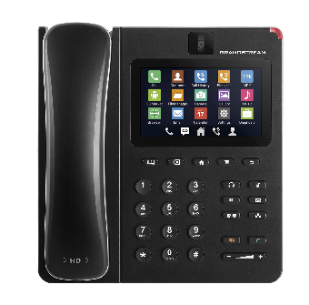 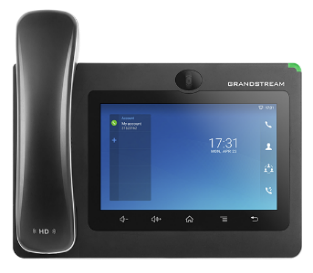 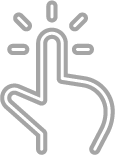 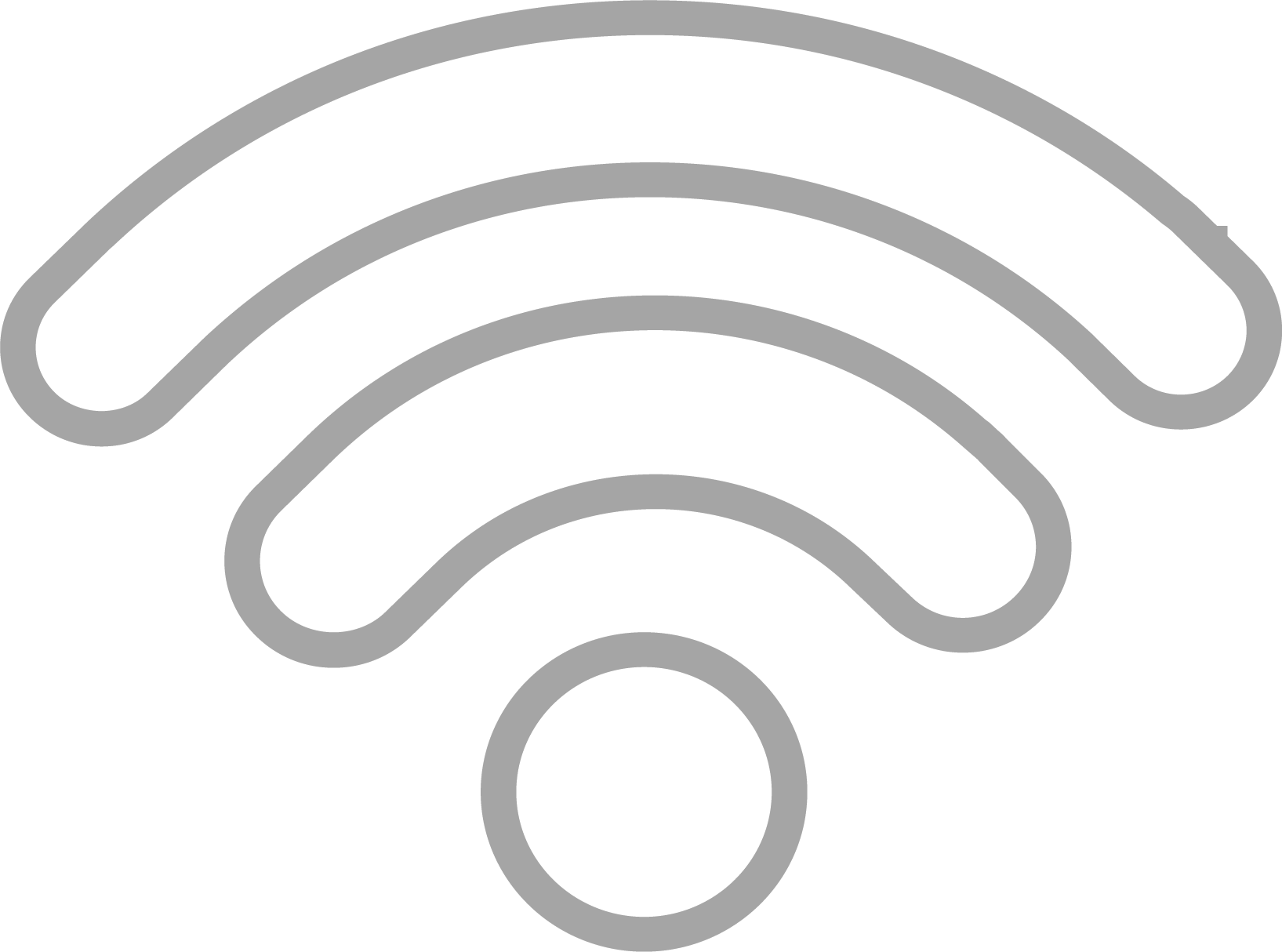 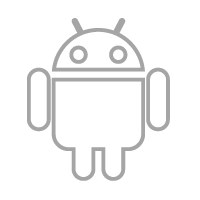 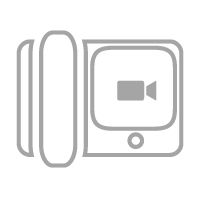 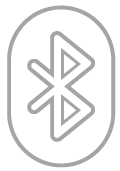 IP Video Phones Battle Card
© 2018 Grandstream Networks
IP Video Phones Battle Card
© 2018 Grandstream Networks